Residential Leadership programme - update
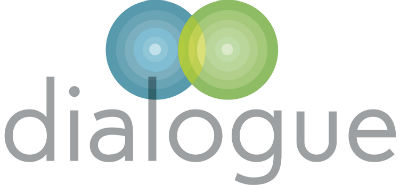 March 28th 2022
    Chris Freestone
Update :- sector- pandemic
Pandemic update
Pandemic updates:
Booster offer for over 75 years old and those immune suppressed
Free LFT’s being discontinued for most from 1.4.22.
Care home residents, hospital patients and other vulnerable groups will still be given free tests if they have symptoms.
Costs- Boots speaking of £2.50 per test .
Living with Covid- government plan
https://www.gov.uk/government/publications/covid-19-response-living-with-covid-19

Key document .
Likely to be further guidance from health , education and social care
For us to think about……
Managing ongoing risk- protocol for children , staff , Visitors? 
Your experiences?
1. 
https://thecommissiononyounglives.co.uk/out-of-harms-way-a-new-care-system-to-protect-vulnerable-teenagers-at-risk-of-exploitation-and-crime/

2. https://www.iicsa.org.uk/document/child-sexual-exploitation-organised-networks-investigation-report-february-2022
3.
https://www.iicsa.org.uk/document/residential-schools-investigation-report-march-2022
Updates and headlines:
4. MCA/LPS consultation opened 17.3.22 for 16 weeks . Will possibly apply to SEND schools, RSS, children/ young people with SEND 
5. CMA final report
https://www.gov.uk/cma-cases/childrens-social-care-study
Updates and headlines:
Updates and headlines:CMA report
Key findings :
Need for review of regulations 
Need for review of planning regulations
CQC style annual “ state of the nation “ review
Large scale market engagement strategy
Money to LAs for forecasting etc 
Support for LAs in terms of fostering developments , forecasting
LAs to have structures in place(possibly under regulation) to monitor the risk of provision failure in the independent residential care market
Independent providers to have clear contingency plans in place for failure of any or all of its component parts
Themes from inspections education / social care :
Leadership and management/ safeguarding
Fire
Prevent / e- safety and disability
Harmful sexual behaviour-safeguarding responses
Risk assessments/ impact risk assessments
Voices of children and young people
Your experiences?
Any thoughts , issues arising ? 



Chris Freestone. 23.3.22